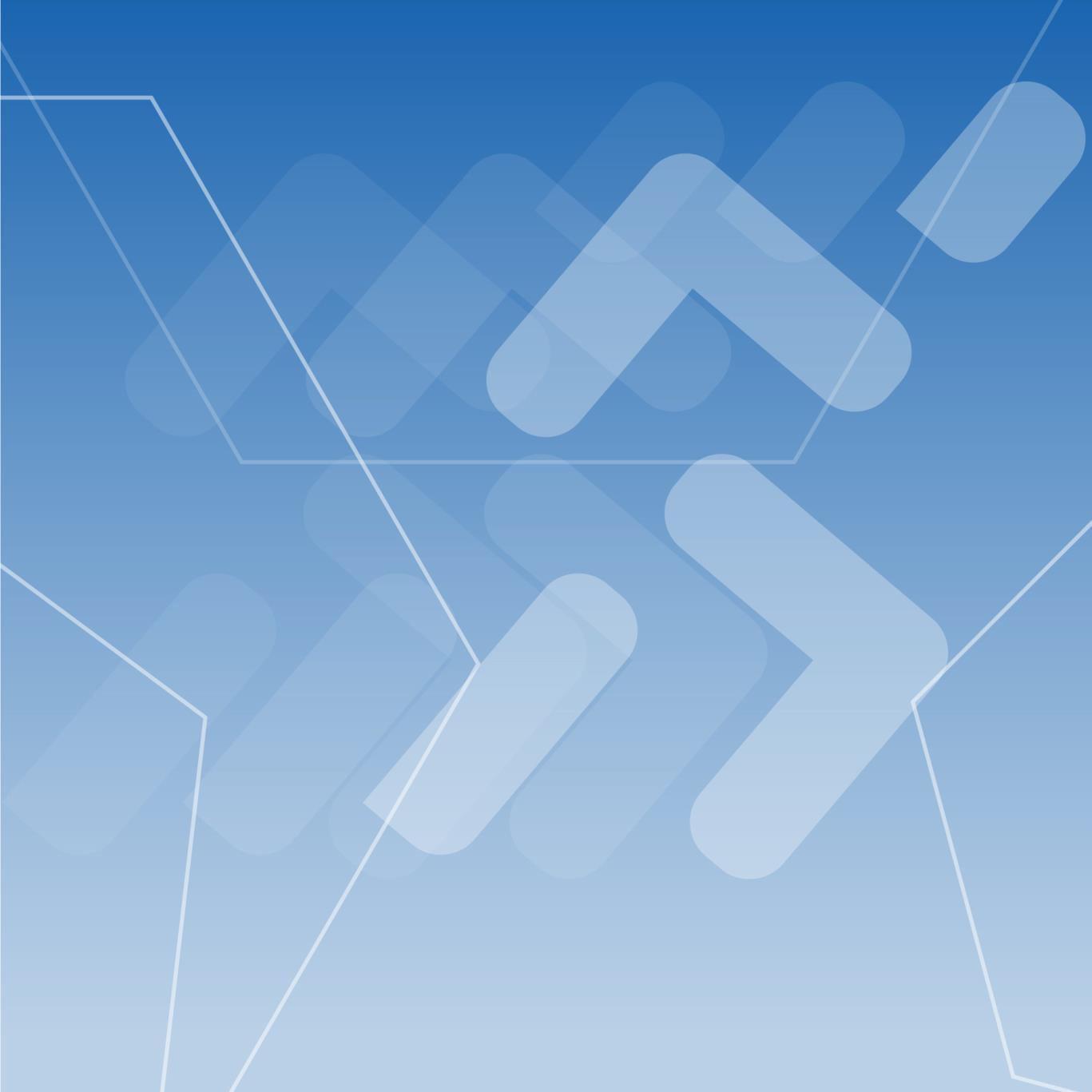 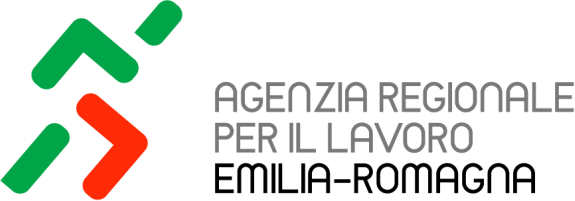 Il mercato del lavoro e le donne:
un focus sul territorio della
provincia di Rimini
Rimini – 5 maggio 2023
Agenzia di Comunità - Ambito Territoriale Est
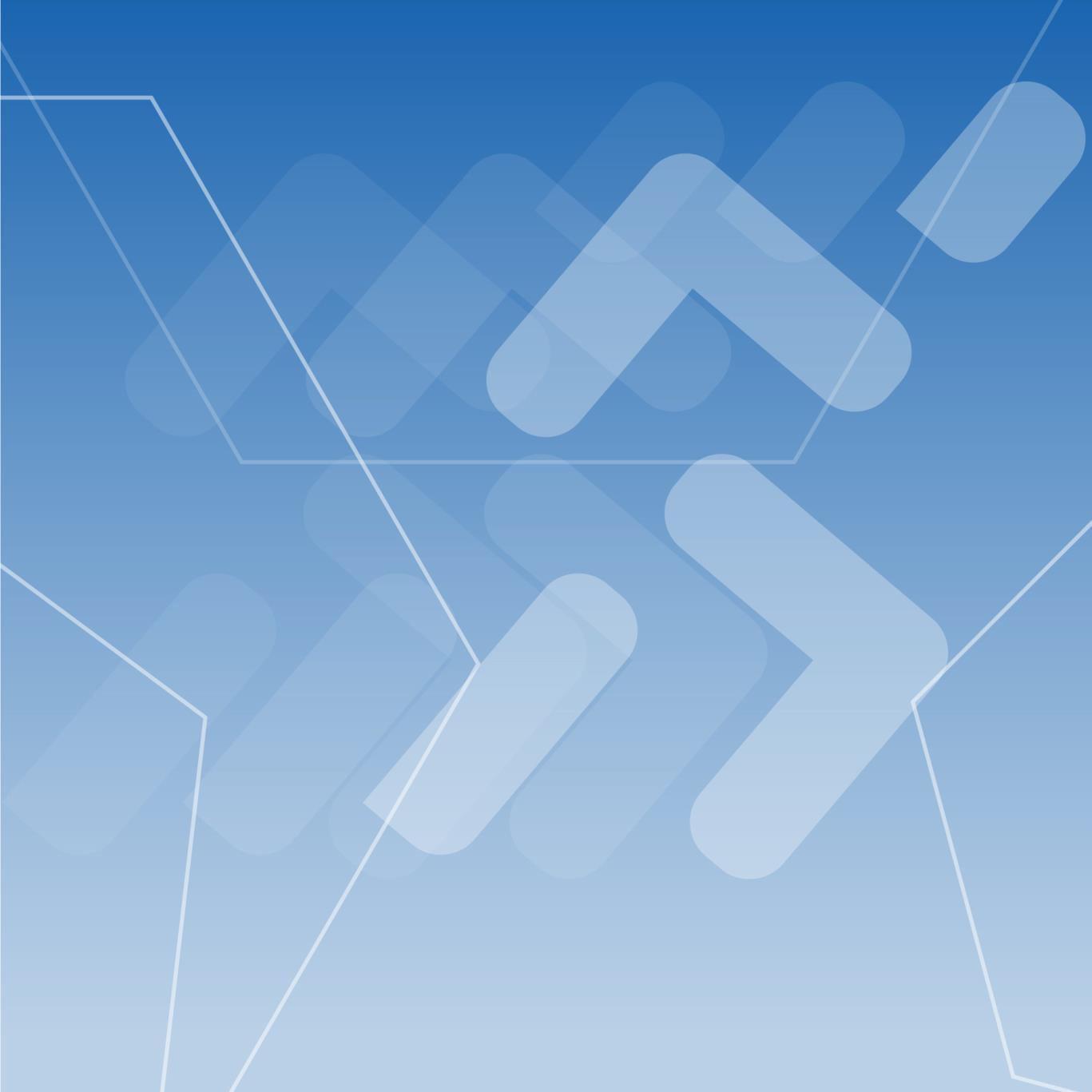 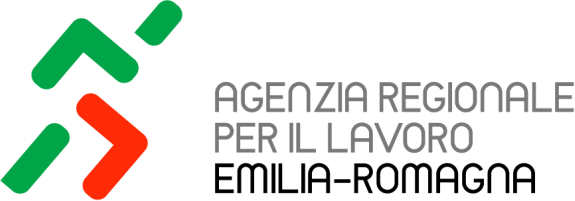 Dati di monitoraggio sull’occupazione
in Emilia-Romagna
in un’ottica di genere
Periodo di rilevazione  Gennaio-Dicembre 2022 Agenzia di Comunità Ambito Territoriale Est
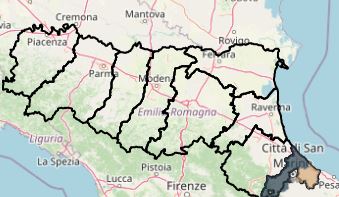 I dati dell’Emilia-Romagna
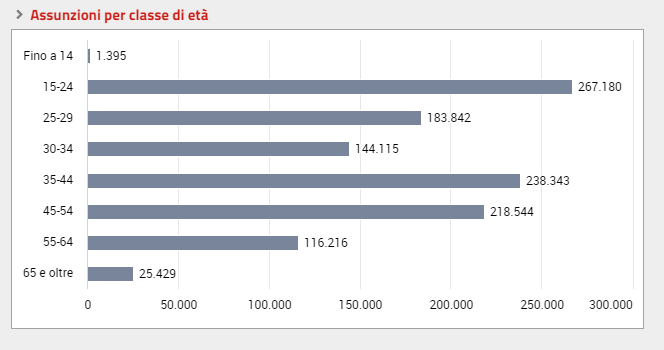 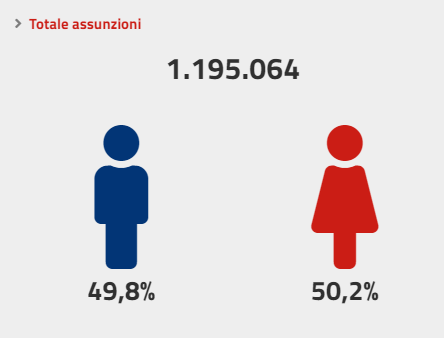 3
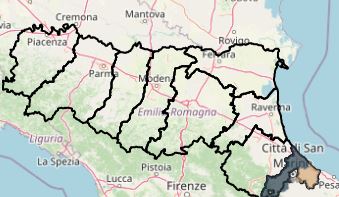 Differenze di genere – assunzioni per classi di età
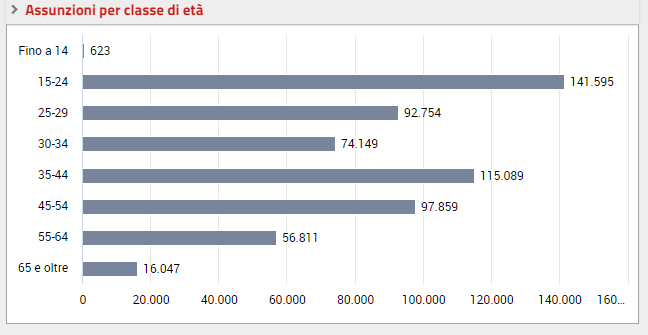 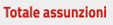 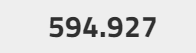 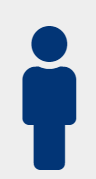 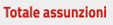 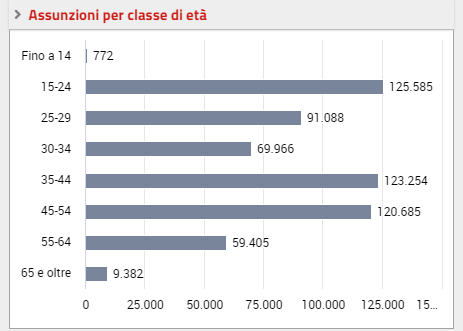 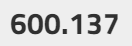 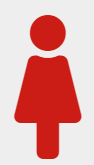 4
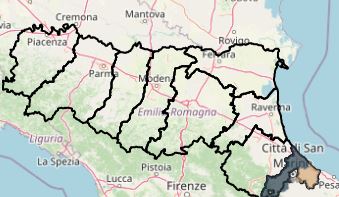 I dati dell’Emilia-Romagna
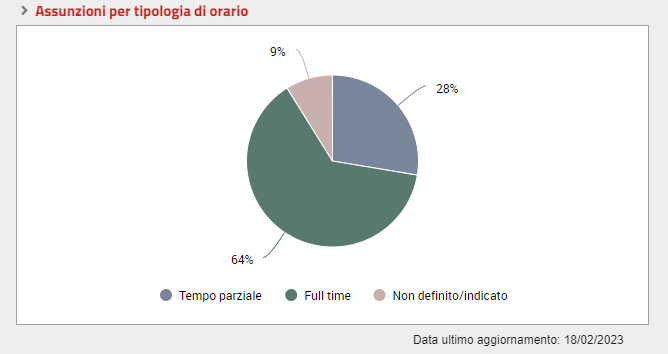 5
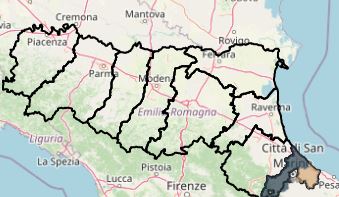 Differenze di genere – tipologia di orario
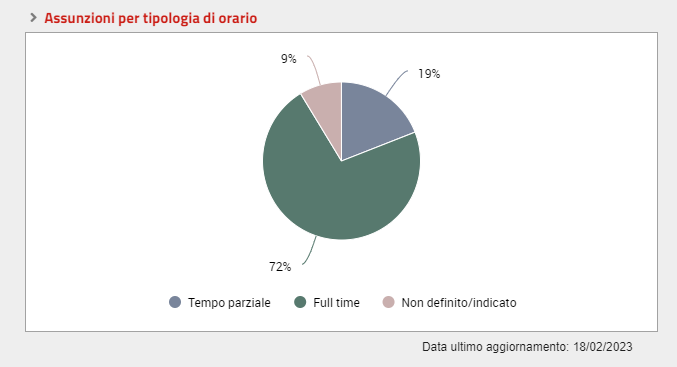 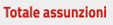 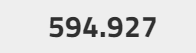 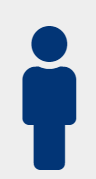 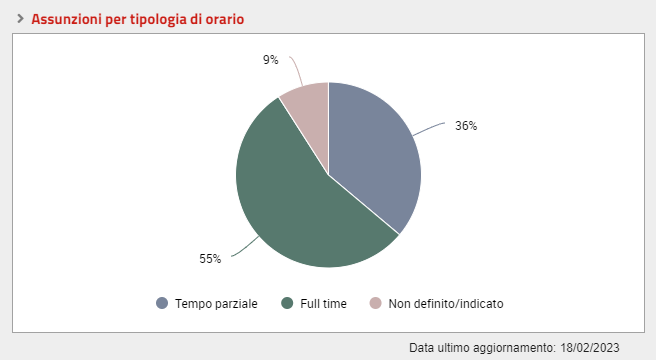 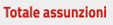 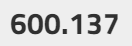 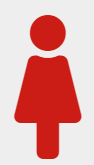 6
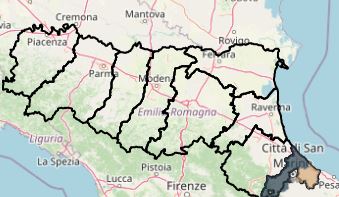 I dati dell’Emilia-Romagna
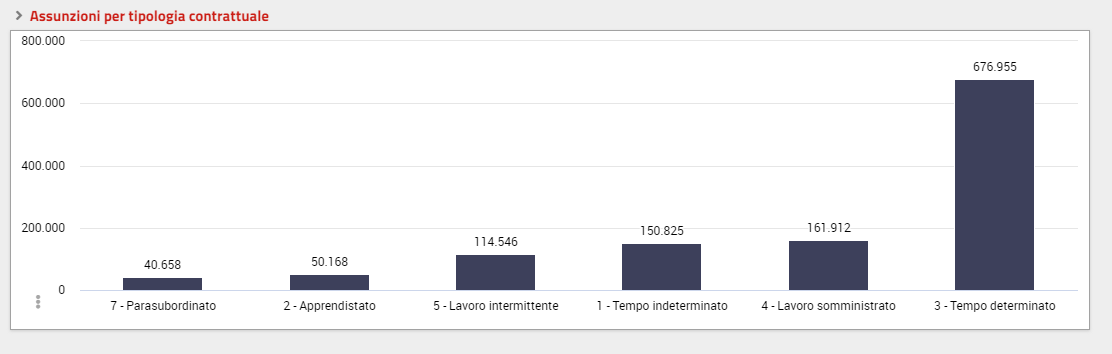 7
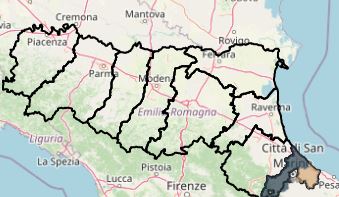 Differenze di genere – tipologia contrattuale
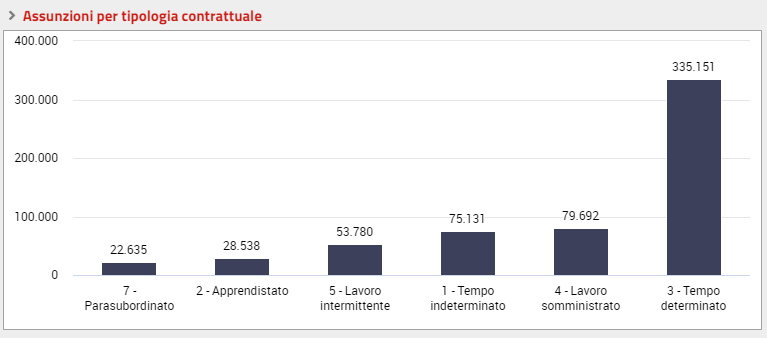 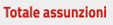 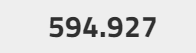 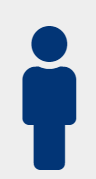 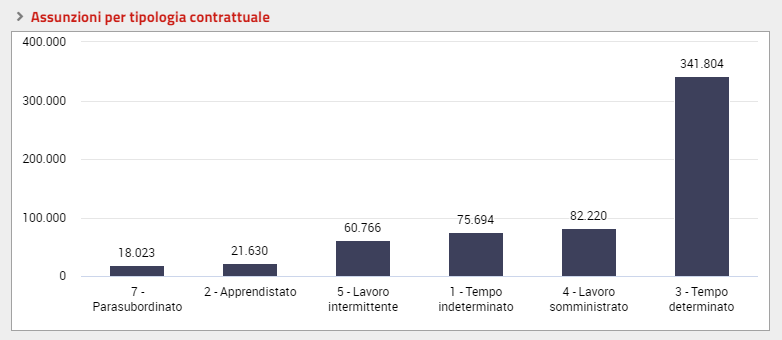 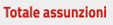 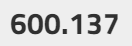 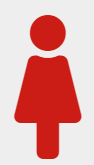 8
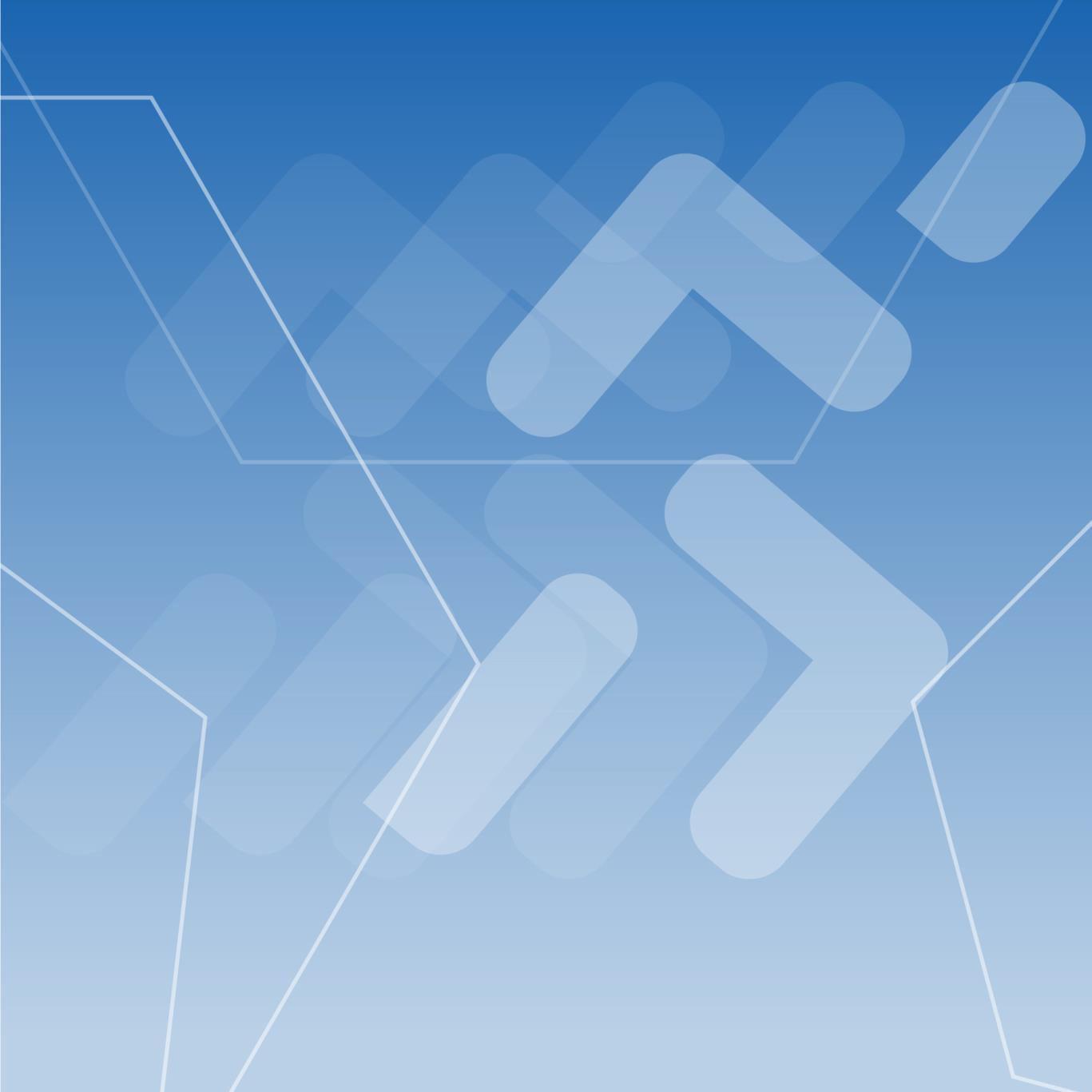 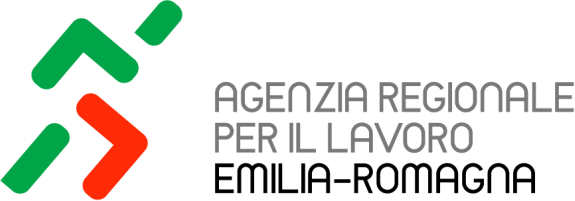 Dati di monitoraggio sull’occupazione
nella provincia di Rimini
in un’ottica di genere
Periodo di rilevazione Gennaio-Dicembre 2022 Agenzia di Comunità Ambito Territoriale Est
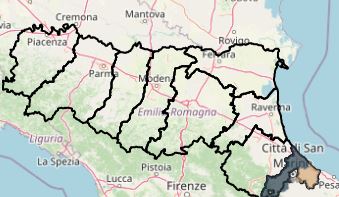 I dati nella provincia di RN
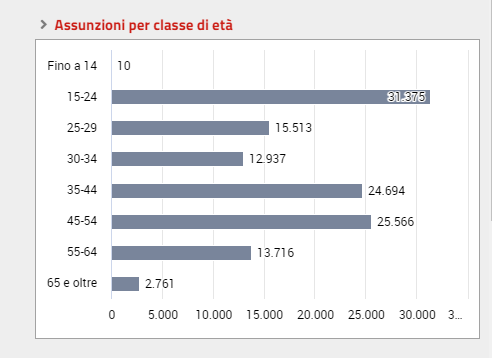 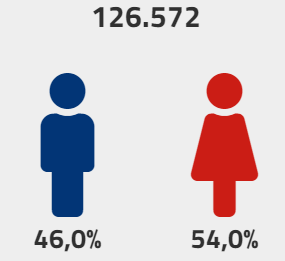 10
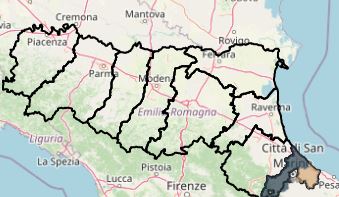 Differenze di genere – assunzioni per classi di età
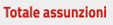 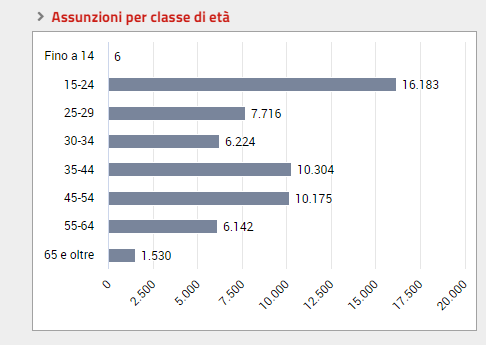 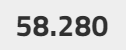 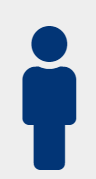 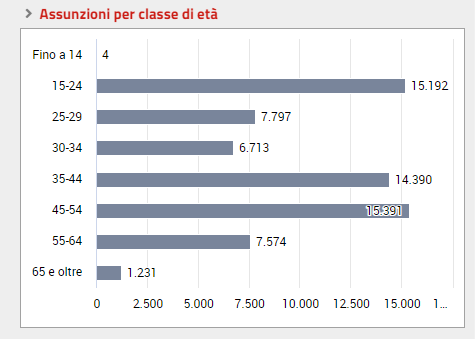 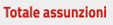 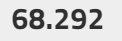 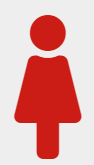 11
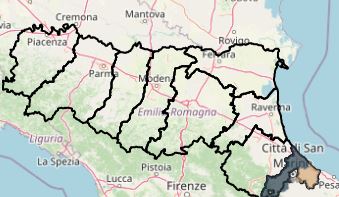 I dati nella provincia di RN
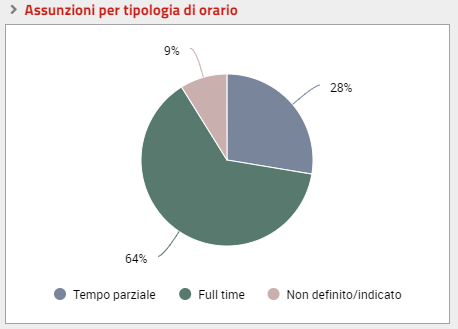 Lorem ipsum dolor sit amet, consectetur adipisci elit
12
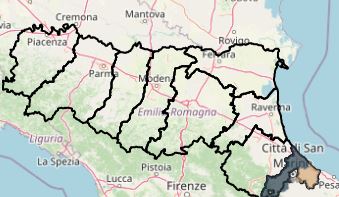 Differenze di genere – tipologia di orario
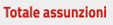 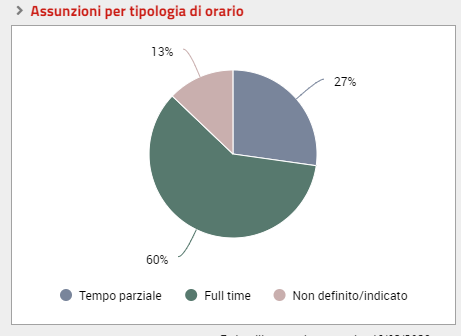 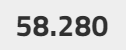 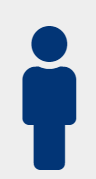 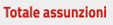 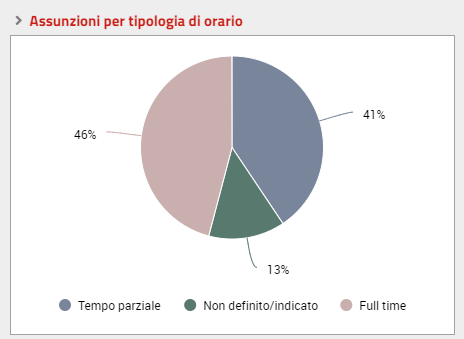 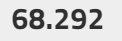 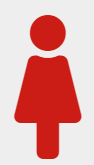 13
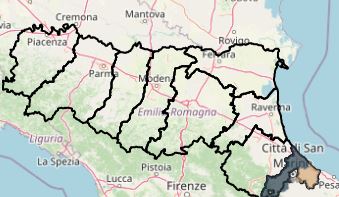 I dati nella provincia di RN
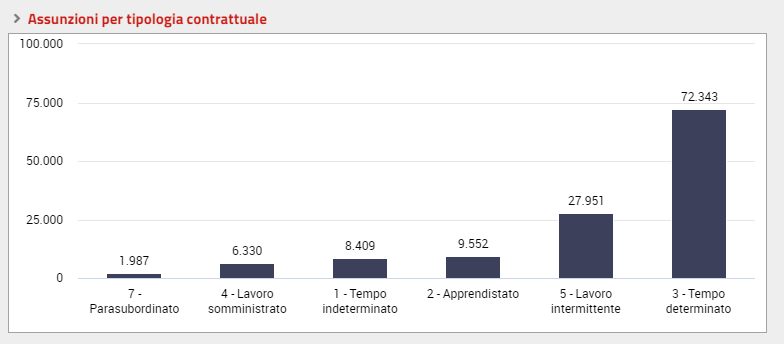 Lorem ipsum dolor sit amet, consectetur adipisci elit
14
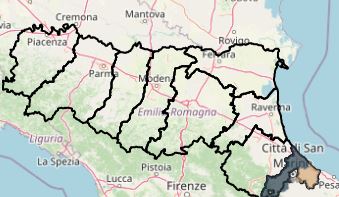 Differenze di genere – tipologia contrattuale
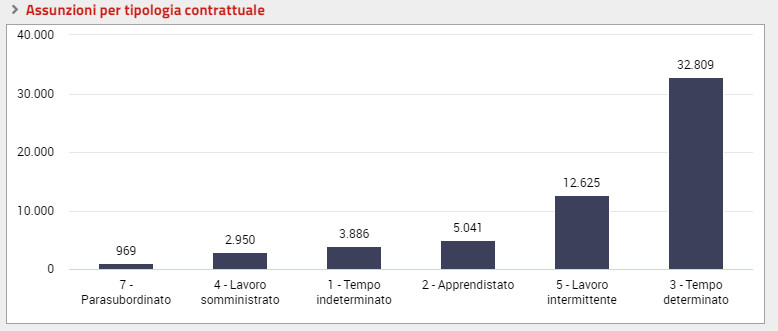 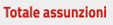 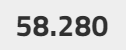 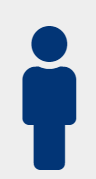 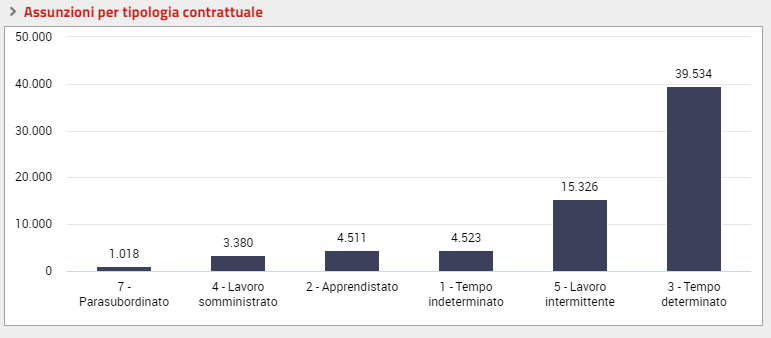 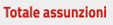 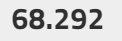 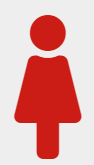 15
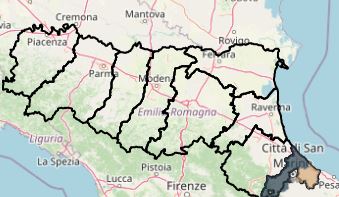 I dati nella provincia di RN
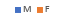 16
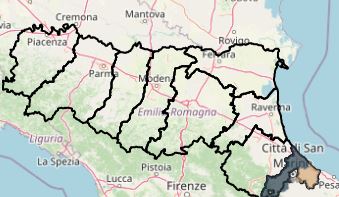 I dati nella provincia di RN
17
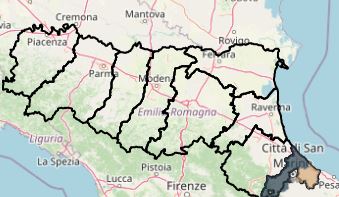 I dati nella provincia di RN 2018-2022
FIGURA 1. TASSO DI OCCUPAZIONE PER SESSO IN PROVINVIA DI RIMINI 
Anni 2018-2022, valori assoluti (in migliaia)
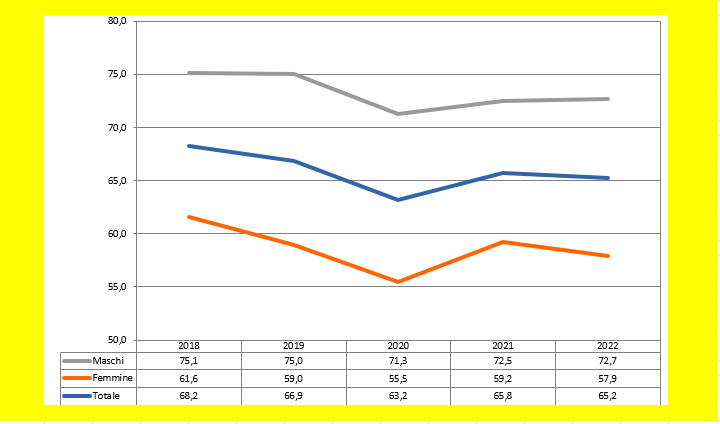 18
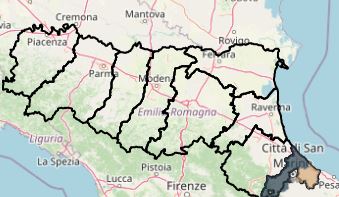 I dati nella provincia di RN 2018-2022
FIGURA 4. TASSO DI DISOCCUPAZIONE  PER SESSO IN PROVINVIA DI RIMINI 
Anni 2018-2022, percentuale
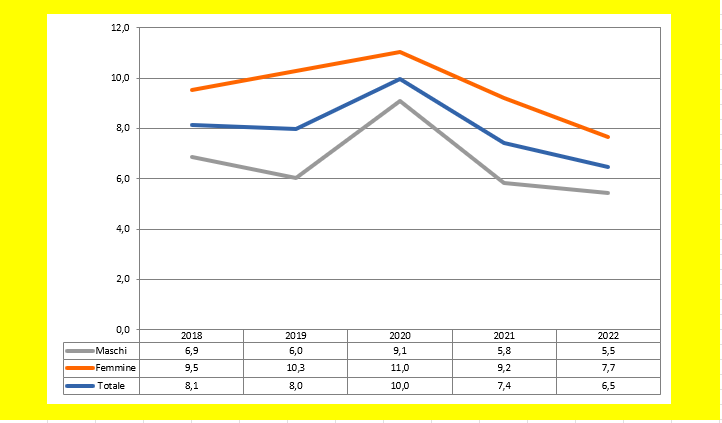 19
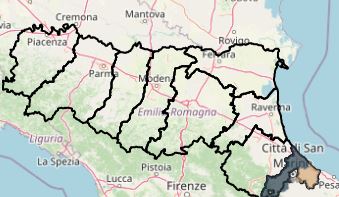 I dati nella provincia di RN 2019-2022
SALDO ATTIVAZIONI-CESSAZIONI DEI RAPPORTI DI LAVORO DIPENDENTE PER SESSO
IN PROVINCIA DI RIMINI. Anni 2019-2022, valori assoluti
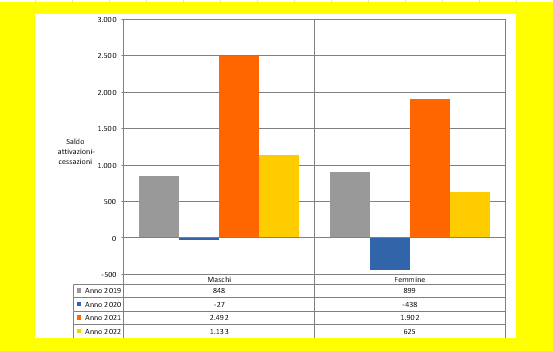 20
GRAZIE PER L’ATTENZIONE